Sopeutumisen tietoisku23.2.2021
Katriina Virtanen
Pirkanmaan ELY-keskus
Hillintä ja sopeutuminen – eri keinot, sama tavoite
Sopeutumisen tavoitteet
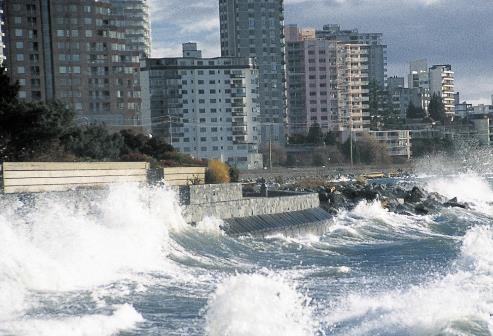 Hillintätoimista huolimatta ilmasto lämpenee ja siitä aiheutuu erilaisia laajoja vaikutuksia yhteiskuntaan.
Sopeutumisella vahvistetaan yhteiskunnan kykyä sopeutua ilmastossa tapahtuviin muutoksiin ja hallita niihin liittyvät riskit.
Sopeutumisella pyritään pienentämään haitallisia vaikutuksia ja tarttua mahdollisiin hyötyihin
https://www.sfu.ca/climatechange/pics-sfu/initiative/hazard-change-caused-by-climate-change.html
3
17.2.2021   |
Katriina Virtanen
Mistä tänään puhutaan
Ilmastonmuutoksen vaikutusten tunnistaminen ja riskien arviointi
Sopeutumisen toimenpiteiden kehittäminen
Esimerkkeinä kulkee ELY-keskuksen tulvakartoitus- ja vesihuollon tehtävät
dia 4
https://climate-adapt.eea.europa.eu/knowledge/tools/adaptation-support-tool
Mihin ilmastoriskit voivat vaikuttaa?
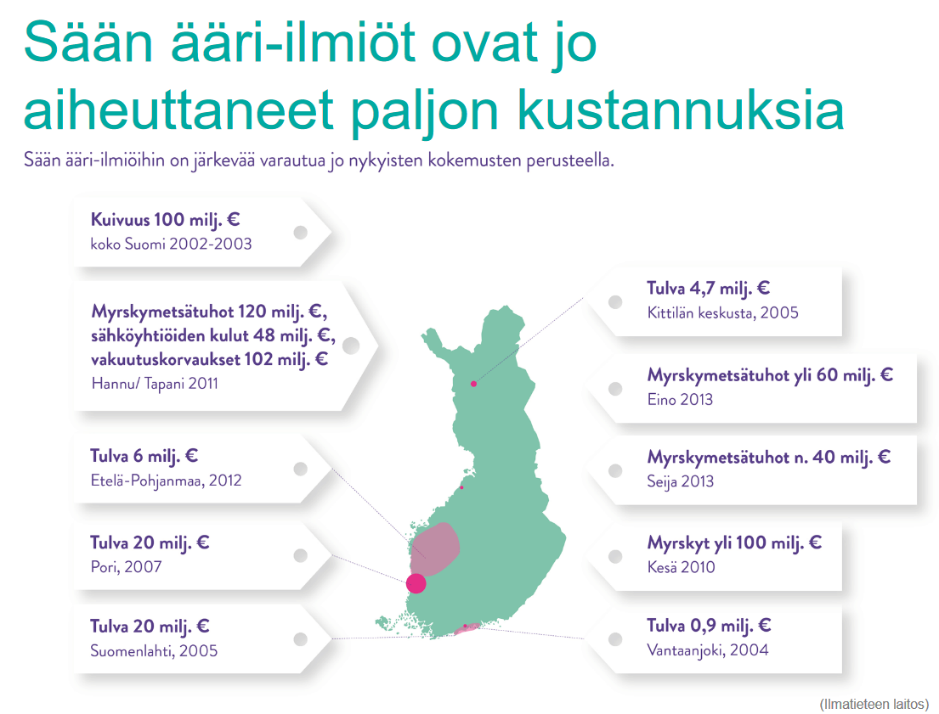 (Ilmatieteenlaitos)
www.ilmasto-opas.fi
Ilmastonmuutokseen sopeutuminen on riskien hallintaa
Ilmastonmuutos tuo monenlaisia riskejä
Ilmastoriski on jo olemassa oleva riski, jonka yleisyyteen, laajuuteen tai ajoittumiseen ilmastonmuutos vaikuttaa.
Ilmastonmuutos myös tuo uusia riskejä, joita ei ole alueella aiemmin ehkä koettu
Osa riskeistä ovat nopeasti ja toiset hitaasti kehittyviä. 
Rankkasade tulee nopeasti, muutokset rankkasateiden yleisyyteen ja voimakkuuteen hitaammin
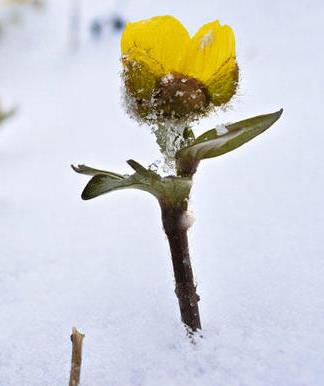 Lumileinikki (Ranunculus nivalis)
https://www.helsinki.fi/en/news/science-news/changes-in-snow-coverage-threatens-biodiversity-of-arctic-nature
Lähde: Ilmatieteen laitos
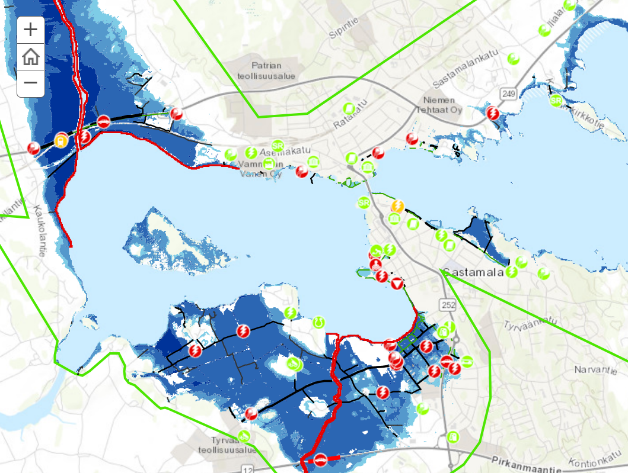 Iso-Kuloveden tulvakartoitus
Pirkanmaan ELY-keskuksen Iso-Kuloveden tulvakartoitus Sastamalassa, 1/1000a tulva
Tarkasteltu monipuolisesti haavoittuvuutta tulville
Kartalla esitetty tulvalle altistuvia kohteita sekä pelastustöiden tai evakuointien kannalta tärkeitä kohteita
Olemassa olevan tiedon käyttöönotto: Tiedon keräyksessä käytetty mm. YLVAa DigiRoadia
Tulvadirektiivin mukaiset 1/100a tulvariskikartoitukset kuuluvat ELY-keskuksen tehtäviin, mutta mahdollisuus myös ennakoivampaan tarkasteluun
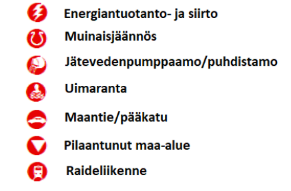 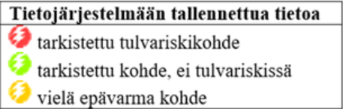 [Speaker Notes: http://ely.maps.arcgis.com/apps/MapJournal/index.html?appid=3438d0d6582a460ebc5648d78c2da9f9]
Haavoittuvuus,
Esim. ikä, varallisuustaso, luontoympäristö, maatalous, infrastruktuuri
Sää- ja ilmastoriski
Vaaratekijä,
Esim. myrsky, tulva, kuivuus, hellejaksot, nollapistepäivät
Mahdolliset vaikutukset
Esim. taloudelliset kustannukset, terveysvaikutukset, luonnon monimuotoisuuden häviäminen
Altistuminen,
Esim. tulvariskialueella asuminen, lämpösaarekkeet, pohjavesialue
Sieto-raportin grafiikkaa mukaillen
Riskiin vaikuttavat tekijät
Vaaratekijä
Fyysinen tapahtuma, johon ilmastonmuutos vaikuttaa tai ilmastonmuutoksen vaikutukset talouteen, lainsäädäntöön yms.
Esim. tulva, keskilämpötilan nousu.
Altistuminen
Mikä arvo vaaratekijälle altistuu, mitkä tekijät vaikuttavat altistumiseen
Tulvariskialue, tiiviistä kaupunkirakenteesta aiheutuva lämpösaarekeilmiö.
Haavoittuvuus
Kuinka herkkä arvo on ilmastonmuutoksen vaikutuksille ja kuinka hyvin pystytään ennakoimaan riskejä ja reagoimaan niihin.
dia 14
Mitä voi tapahtua?
Vaaratekijä,
Esim. myrsky, tulva, kuivuus, hellejaksot, nollapistepäivät
Vaaratekijä on fyysinen tapahtuma – ei välttämättä johda vaikutuksiin
Myrsky keskellä valtamerta on vaaratekijä, mutta ei johda vaikutuksiin  ei ole vielä riski.
Vaaratekijään ei usein voida vaikuttaa – altistumiseen ja haavoittuvuuteen voidaan.
Ilmastonmuutos aiheuttaa ensisijaisia vaaratekijöitä ja niistä aiheutuvia vaikutusketjuja
dia 15
Photo by Barth Bailey on Unsplash
Vaaratekijä,
Esim. myrsky, tulva, kuivuus, hellejaksot, nollapistepäivät
Iso-Kuloveden tulvakartoitus
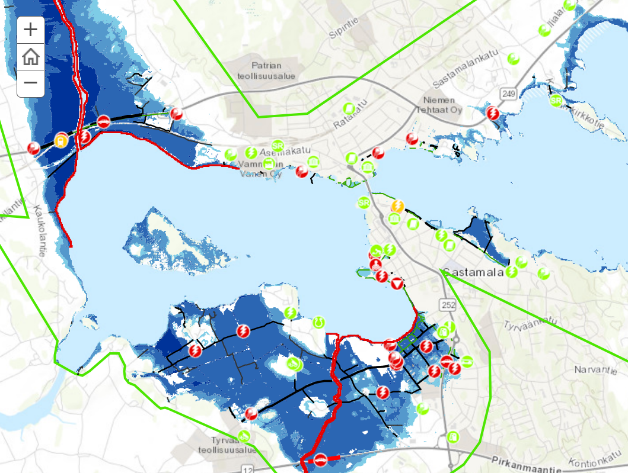 Pirkanmaan ELY-keskuksen Iso-Kuloveden tulvakartoitus Sastamalassa, 1/1000a tulva
Tulvadirektiivin mukaiset 1/100a tulvariskikartoitukset kuuluvat ELY-keskuksen tehtäviin, mutta mahdollisuus myös ennakoivampaan tarkasteluun
Ilmastonmuutos vaikuttaa tulvien ajoittumiseen ja laajuuteen
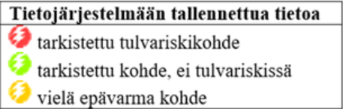 [Speaker Notes: http://ely.maps.arcgis.com/apps/MapJournal/index.html?appid=3438d0d6582a460ebc5648d78c2da9f9]
Vaaratekijöiden tunnistaminen
Vaaratekijä,
Esim. myrsky, tulva, kuivuus, hellejaksot, nollapistepäivät
Mitä vaaratekijöitä on jo koettu?
Ilmastonmuutos tulee lisäämään joidenkin vaaratekijöiden laajuutta ja yleisyyttä

Kokemukseen katsomisen lisäksi täytyy myös ennakoida tulevaisuuden uhkia.

Mistä löytyy lisätietoa tulevaisuuden vaaratekijöistä?
Ilmatieteenlaitos: Ilmasto-opas, SUOMI-hanke, Finscapes-hanke
Valtioneuvoston SIETO-raportti
Climate-ADAPT Finland
Kansallinen riskiarvio 2018
Alueelliset riskiarviot
dia 17
Photo by Barth Bailey on Unsplash
Vaaratekijöiden luokittelu toistuvuuden perusteella - vesihuollon esimerkki
Vaaratekijä,
Esim. myrsky, tulva, kuivuus, hellejaksot, nollapistepäivät
Tulvat, rankkasateet, tulvista aiheutuva talousveden saastuminen, kuivuusjaksot
Varautuminen
Keskilämpötilannousu, toimintaympäristön muutos, keskisademäärän muutos
Sopeutuminen
dia 18
Brooks, 2013
Haavoittuvuus,
Esim. ikä, varallisuustaso, luontoympäristö, maatalous, infrastruktuuri
Sää- ja ilmastoriski
Vaaratekijä,
Esim. myrsky, tulva, kuivuus, hellejaksot, nollapistepäivät
Mahdolliset vaikutukset
Esim. taloudelliset kustannukset, terveysvaikutukset, luonnon monimuotoisuuden häviäminen
Altistuminen,
Esim. tulvariskialueella asuminen, lämpösaarekkeet, pohjavesialue
Sieto-raportin grafiikkaa mukaillen
Mitä vaaratekijälle altistuu?
Arvojen tunnistaminen ja sijoittuminen olennaista.
Ilmastonmuutos voi siirtää tai laajentaa vaaratekijöiden vaikutusaluetta – johtaa altistuvien alueiden siirtymiseen.
Työn tavoitteet ohjaavat altistumisen ja arvojen tunnistamisessa
Eri vastuualueilla ja eri tehtävissä suojeltava arvo vaihtelee.
Altistuvien arvojen tunnistaminen voi olla itsestään selvää, mutta silti tärkeä askel. Joskus arvoja täytyy priorisoida ja sopeutumiskeinojen kehitys helpottuu jos altistuminen on selkeästi tunnistettu.
Esim. onko sopeutumiskeinoja kehittämisessä tärkeämpää suojella luonnon monimuotoisuutta vai maatalouden kannattavuutta?
Altistuminen,
Esim. tulvariskialueella asuminen, lämpösaarekkeet, pohjavesialue
dia 20
Photo by Chris Gallagher on Unsplash
Altistuminen,
Esim. tulvariskialueella asuminen, lämpösaarekkeet, pohjavesialue
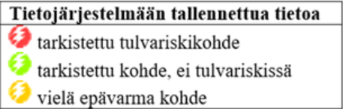 Iso-Kuloveden tulvakartoitus
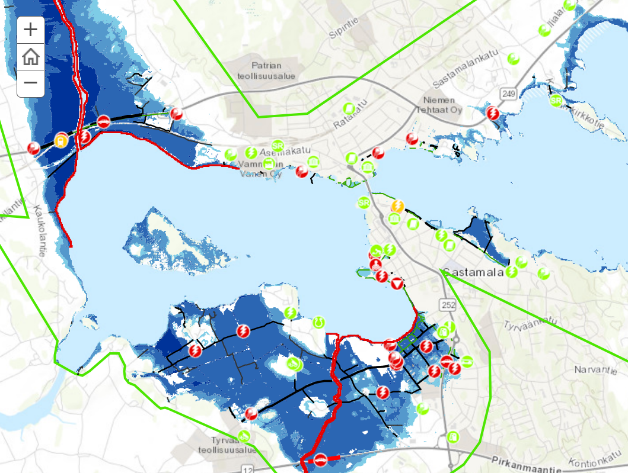 Kartoitettu, mitkä alueet ja kohteet altistuvat tulville.






Mahdollistaa myös vaikutusketjujen tunnistamisen – esim. maantien katkeamisella vaikutuksia yrityksiin ja logistiikkaan.
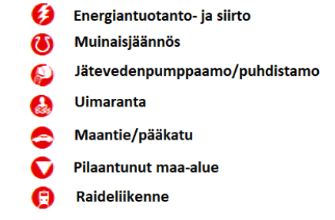 [Speaker Notes: http://ely.maps.arcgis.com/apps/MapJournal/index.html?appid=3438d0d6582a460ebc5648d78c2da9f9]
Altistuminen,
Esim. tulvariskialueella asuminen, lämpösaarekkeet, pohjavesialue
Altistumisen tunnistaminen ja ryhmittely – vesihuollon esimerkki
Vedenkäyttäjien terveys
1
2
Vesihuollon toimivuus (esim. sairaalat)
4
Puhdistamot, putkisto
5
Vedenkäyttäjien talous, laitokset
3
Vesistöjen hyvä tila
dia 22
Esityksen alatunniste tässä
Mille vaaratekijälle arvo altistuu
Altistuminen,
Esim. tulvariskialueella asuminen, lämpösaarekkeet, pohjavesialue
Haavoittuvuus,
Esim. ikä, varallisuustaso, luontoympäristö, maatalous, infrastruktuuri
Sää- ja ilmastoriski
Vaaratekijä,
Esim. myrsky, tulva, kuivuus, hellejaksot, nollapistepäivät
Mahdolliset vaikutukset
Esim. taloudelliset kustannukset, terveysvaikutukset, luonnon monimuotoisuuden häviäminen
Altistuminen,
Esim. tulvariskialueella asuminen, lämpösaarekkeet, pohjavesialue
Sieto-raportin grafiikkaa mukaillen
Haavoittuvuus
Vaikka altistumisen taso ja vaaratekijä ovat täysin samat, arvon haavoittuvuus muuttaa vaikutuksia.

Haavoittuvuus riippuu vaaratekijästä ja sille altistuvasta ”arvosta”
Lisääntyvä katupöly haittaa astmaatikkoja, mutta helle taas ei vaikuta heihin erityisen vakavasti

Kyky ennakoida vaaratekijöitä ja varautua ja sopeutua niihin vähentää haavoittuvuutta.
Haavoittuvuus,
Esim. ikä, varallisuustaso, luontoympäristö, maatalous, infrastruktuuri
Photo by Maria Vojtovicova on Unsplash
Haavoittuvuus,
Esim. ikä, varallisuustaso, luontoympäristö, maatalous, infrastruktuuri
Iso-Kuloveden tulvakartoitus
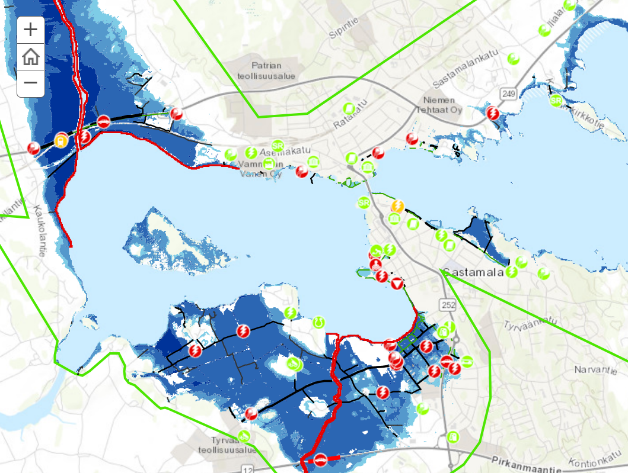 Tarkasteltu monipuolisesti haavoittuvuutta tulville
Kartalla esitetty tulvalle altistuvia kohteita sekä pelastustöiden tai evakuointien kannalta tärkeitä kohteita: esim. koulut ja palolaitokset, jotka ovat tulva-alueen ulkopuolella
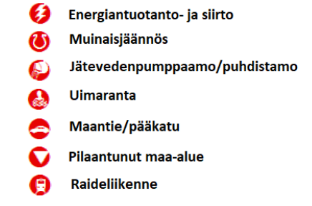 [Speaker Notes: http://ely.maps.arcgis.com/apps/MapJournal/index.html?appid=3438d0d6582a460ebc5648d78c2da9f9]
Haavoittuvuuden tunnistaminen ja arviointi
Haavoittuvuuden arviointi haastavaa:
Karkea arviointi, esim. matala, keskitaso, korkea haavoittuvuus
Indikaattorit
Kuvaus haavoittuvuuteen vaikuttavista tekijöistä
Haavoittuvuus,
Esim. ikä, varallisuustaso, luontoympäristö, maatalous, infrastruktuuri
Haavoittuvuuden kuvaaminen – vesihuollon esimerkki
Alueella sijaitsee vanhainkoti.
Suuri osa vedenkäyttäjistä riippuvaisia omasta kaivosta.
Vesihuoltolaitoksen riskien hallintasuunnitelma ei  ajantasainen.
Vedenjakelun kantaverkoston huono kunto.
Haavoittuvuus,
Esim. ikä, varallisuustaso, luontoympäristö, maatalous, infrastruktuuri
28
17.2.2021   |
Katriina Virtanen
Sopeutumisen toimenpiteiden kehittäminen ja valinta
Esityksen alatunniste tässä
4/28/2021
dia 29
Sopeutumiskeinojen kehittäminen
Vaaratekijöihin vaikein vaikuttaa?
Äkillisiin vaaratekijöihin varaudutaan jo ja niitä voidaan joissain tehtävissä minimoida
Kun vaaratekijöiden yleisyydet ja laajuudet muuttuvat, täytyykö varautumiskeinojen muuttua?
Jatkuviin vaaratekijöihin vaikea vaikuttaa

Altistumista voidaan usein pienentää
Fyysiseen altistumiseen voidaan vaikuttaa esim. vedenpidätys vihrealueilla (kaupunkialue ei altistu hulevesille) tai vaikka puiden istuttamisella leikkipuistoihin (pienentää lapsien altistumista helteelle)
Vähemmän konkreettisille vaaratekijöille altistuminen on vaikeampi kysymys

Haavoittuvuuteen vaikuttaminen usein helpointa
Riskitietoisuuden lisääminen on ensimmäinen askel – täytyy tunnistaa mihin sopeudutaan
Riskin tunnistaminen jälkeen on mahdollista tunnistaa mihin voidaan vaikuttaa
31
17.2.2021   |
Katriina Virtanen
Mihin riskiin kannattaa keskittyä?
Jotkut riskit ovat hyvin todennäköisiä, mutta niiden vaikutukset pieniä (esim. rankkasateet)
Jotkut riskit ovat hyvin laajoja, mutta epätodennäköisiä (esim. suuri maanvyörymä)
Riskin vaikutusten arvottaminen – mitkä vaikutukset ovat hyväksyttäviä ja mitkä täytyy priorisoida?
32
17.2.2021   |
Katriina Virtanen
Sopeutumiskeinojen valinta
Monet sopeutumisen ja riskienhallinnan toimenpiteet ovat keinoja, jotka ovat jo käytössä – joskus tarvitaan vain pieniä muutoksia.
Esim. Kuntaliiton hulevesioppaassa on mitoituksiin lisätty 20% ilmastonmuutoksen vaikutuksia ennakoiden.
Yhteistyö eri toimijoiden ja vastuualueiden välillä olennaista!
Ilmastonmuutoksen vaikutuksiin liittyy paljon epävarmuuksia – tarkkoja vaikutuksia vaikea ennakoida
Sopeutumisen keinojen täytyy mahdollisuuksien olla win-win –keinoja (hyödyllisiä kaikissa ilmastoskenaarioissa), peruttavia tai joustavia.
Pystytäänkö arvioimaan taloudellinen hyöty?
Yhteys varautumiseen tärkeä – molempia tarvitaan ja tukevat toisiaan!
dia 33
Esityksen alatunniste tässä
Mistä löytää esimerkkejä ja inspiraatiota?
Esimerkkejä Ruotsista: klimatanpassning.se/exempel
Esimerkkejä Euroopasta: Climate ADAPT
34
17.2.2021   |
Katriina Virtanen
Kiitos!
Katriina Virtanen
katriina.virtanen@ely-keskus.fi
Kiitos!
Kommenttikierros 28.2. saakka
Tietoiskut keväällä 
18.3. Kaavoituksen ilmastokysymykset, KILVA-checklist
Kiertotalous

Tiekarttatiimiin saa olla vapaasti yhteydessä ilmastokysymyksissä!
Esityksen alatunniste tässä
28.4.2021
36